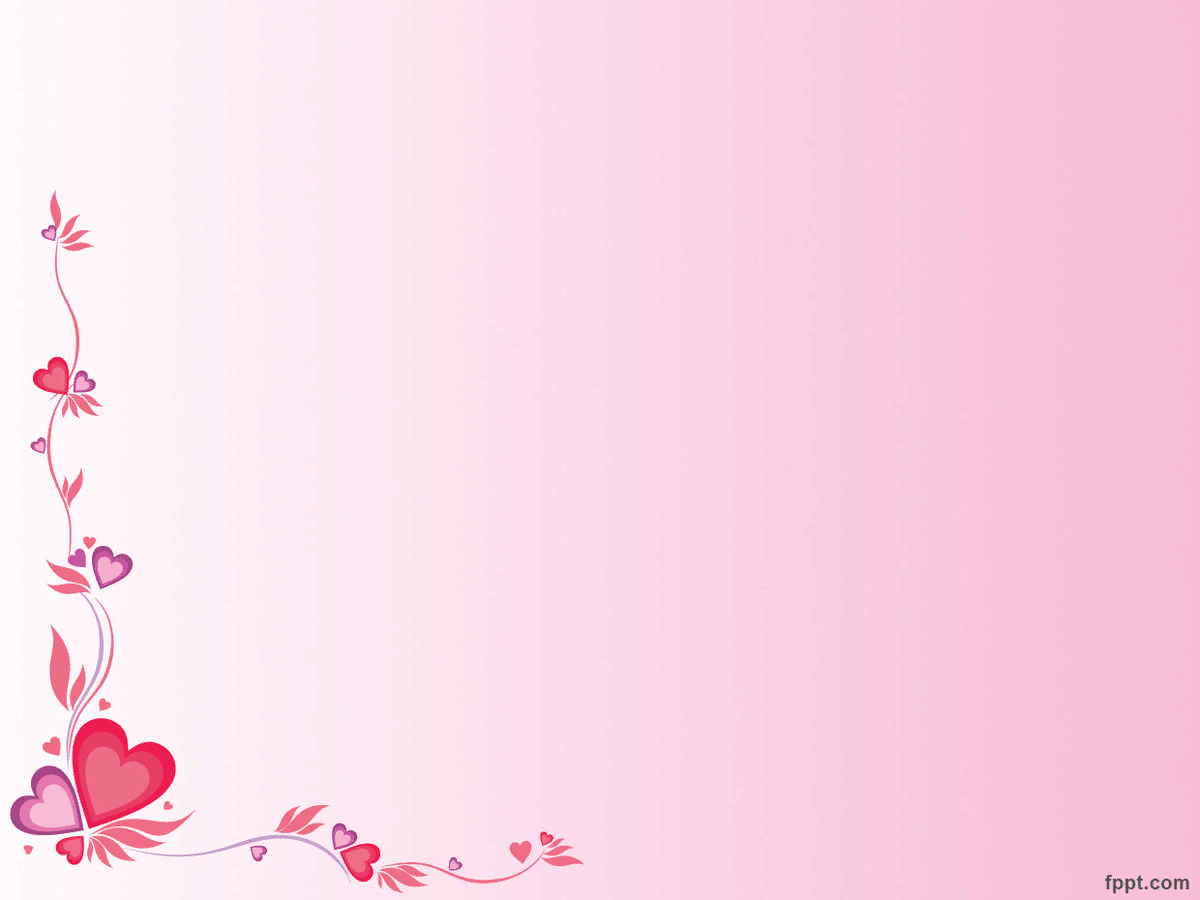 Муниципальное казенное дошкольное образование «Детский сад №3 п.Теплое»
Рисование «Долька арбуза»
Подготовил воспитатель
2 младшей группы
Фетисова Жанна Юрьевна
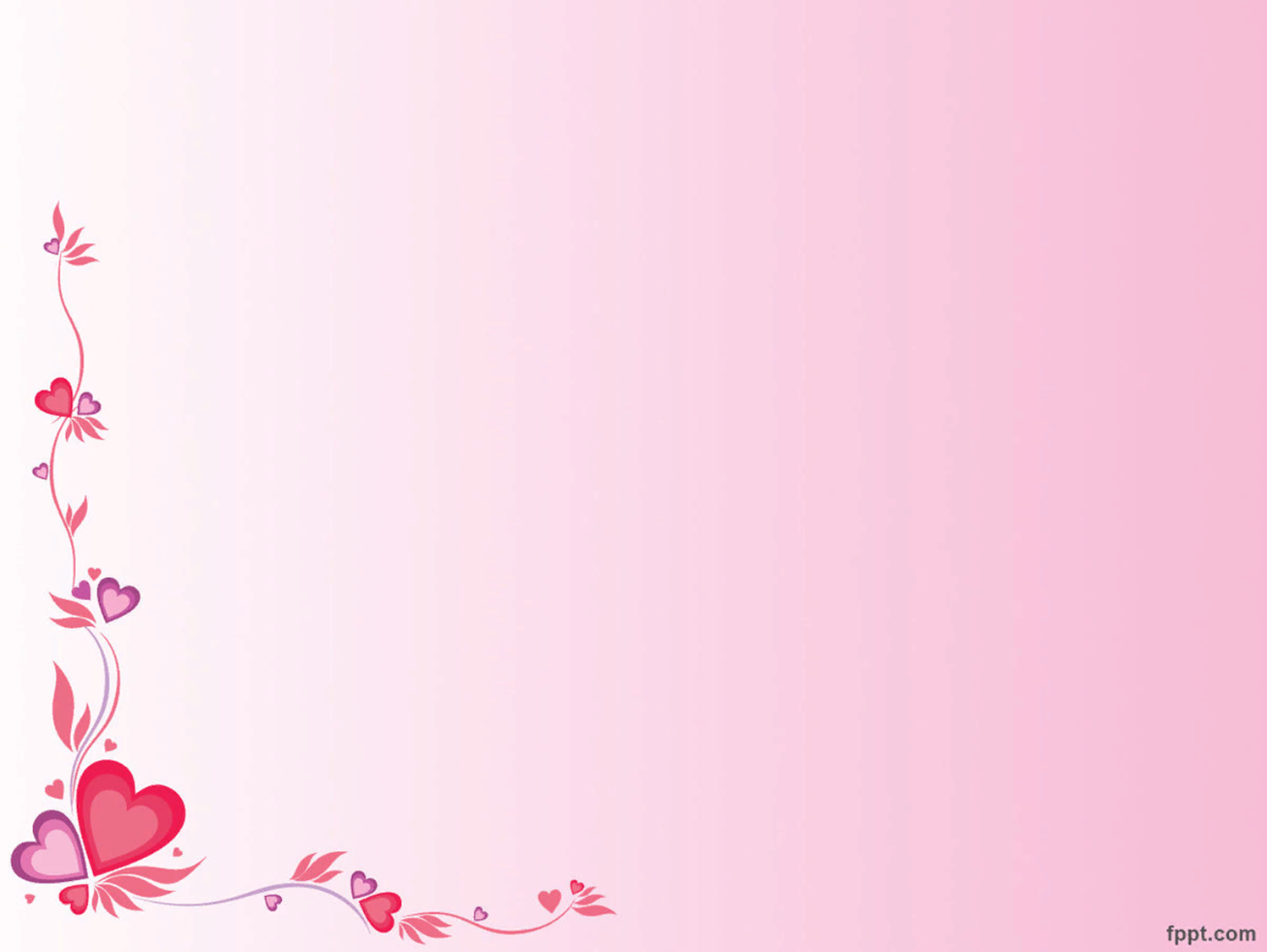 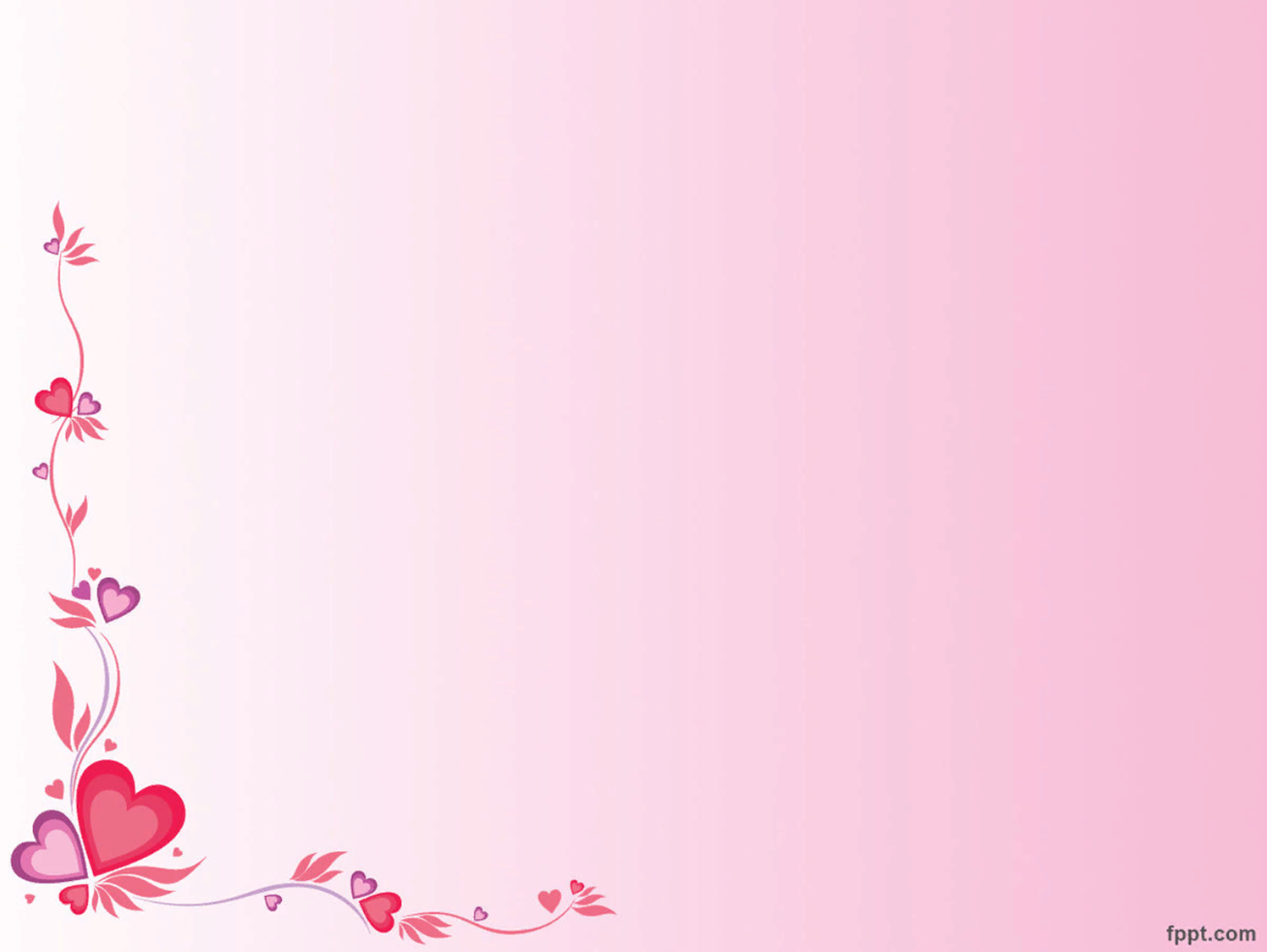 Берем готовый образец
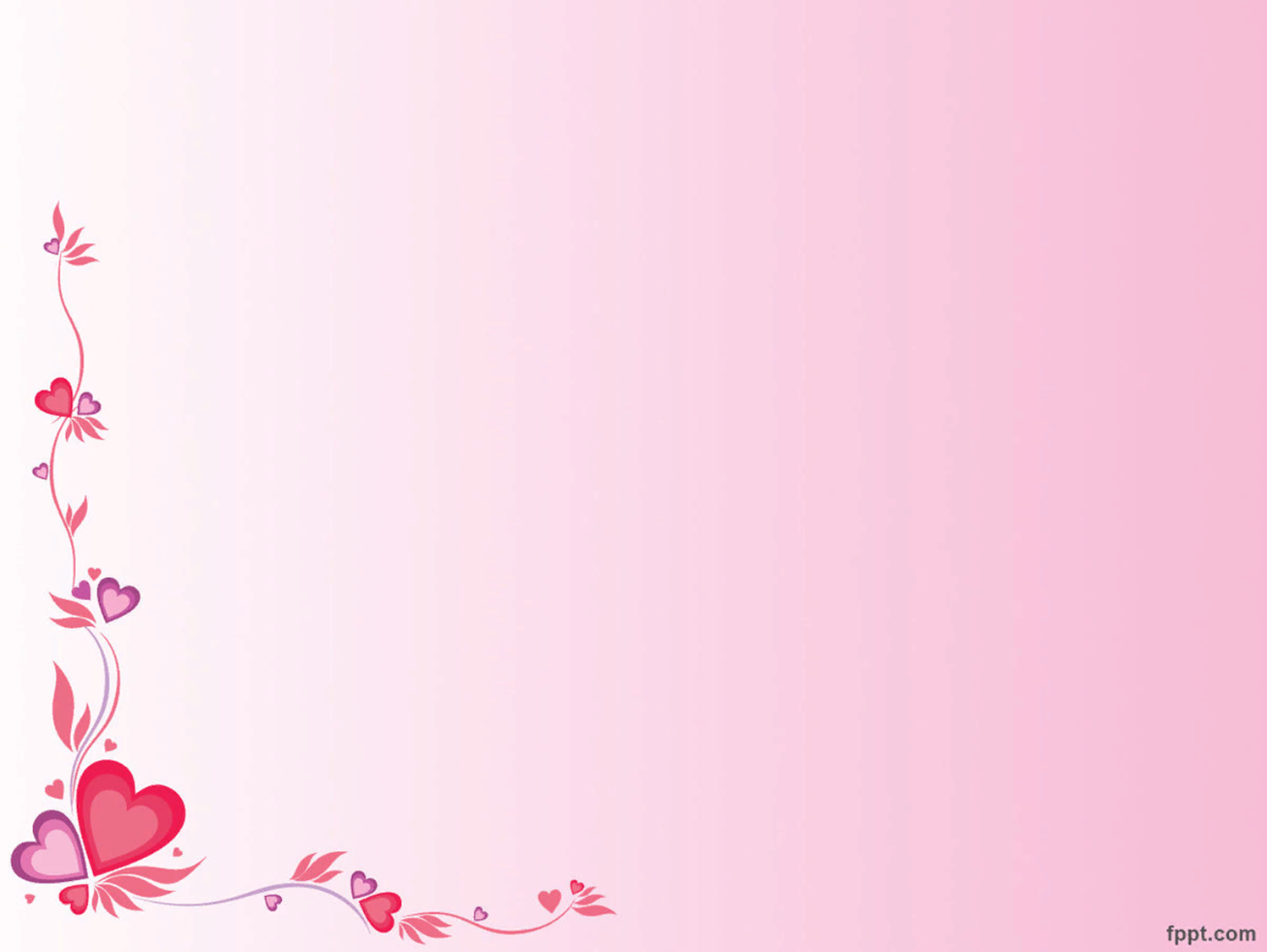 Закрашиваем сначала кожуру
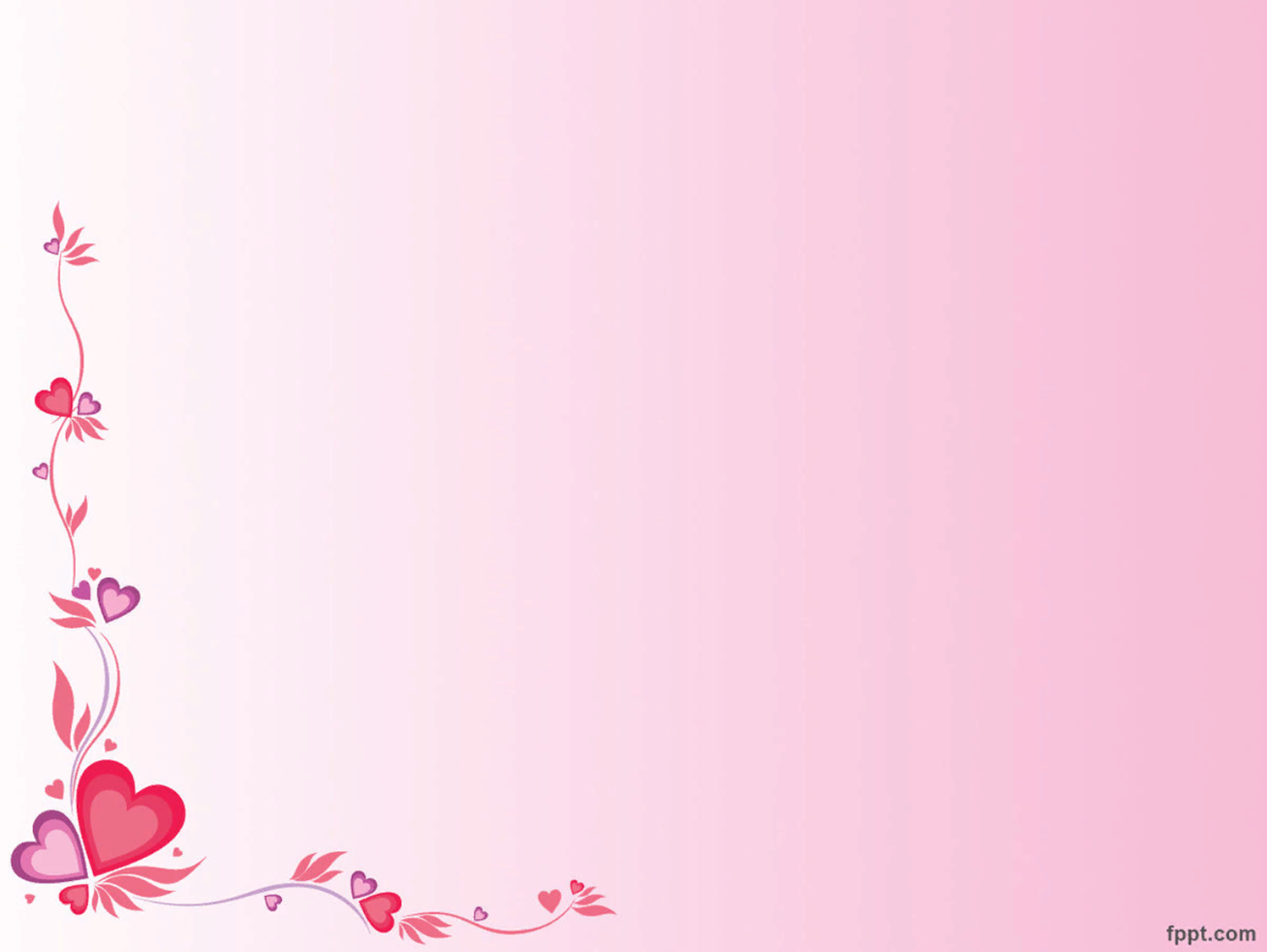 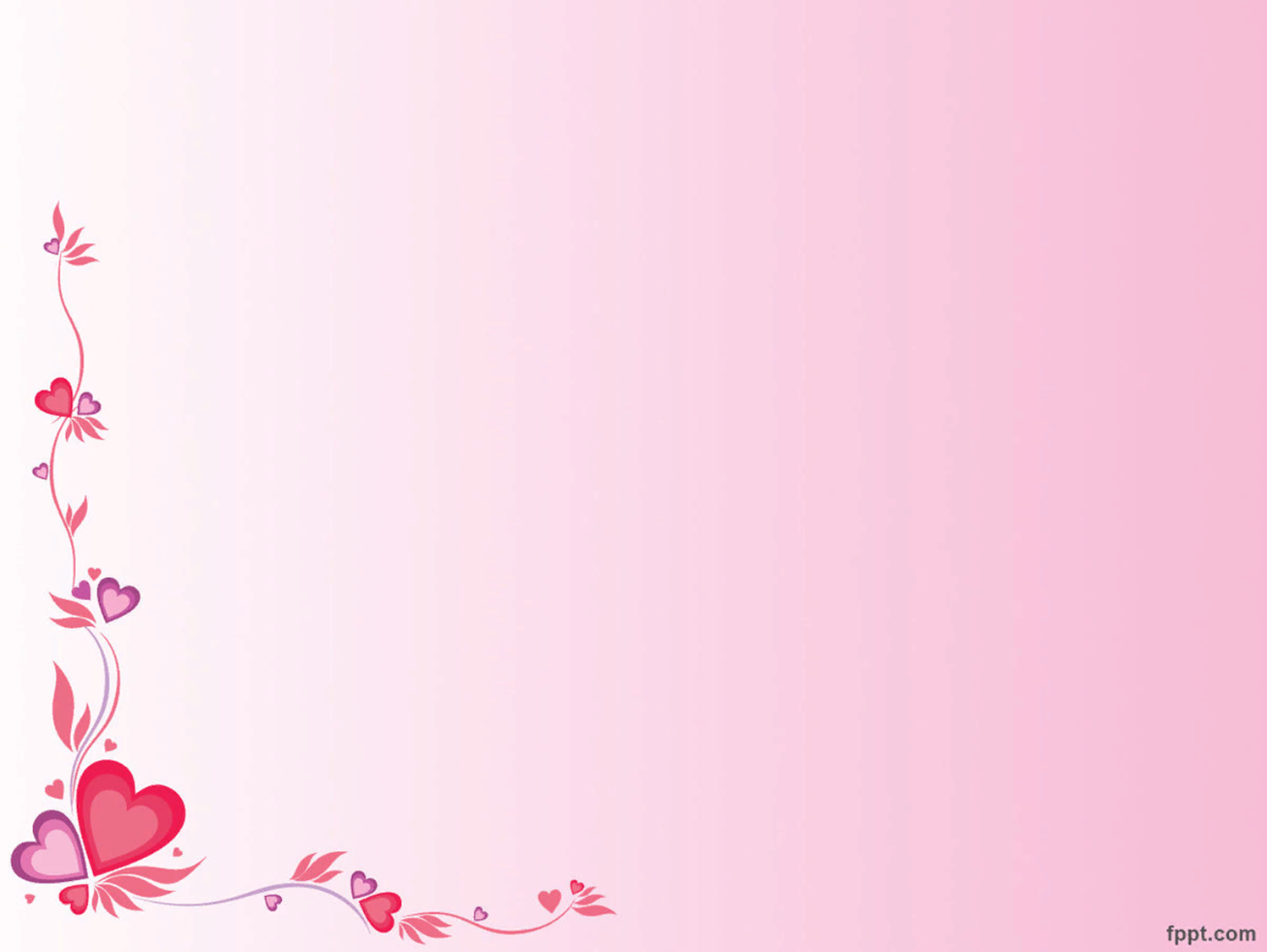 Затем мякоть
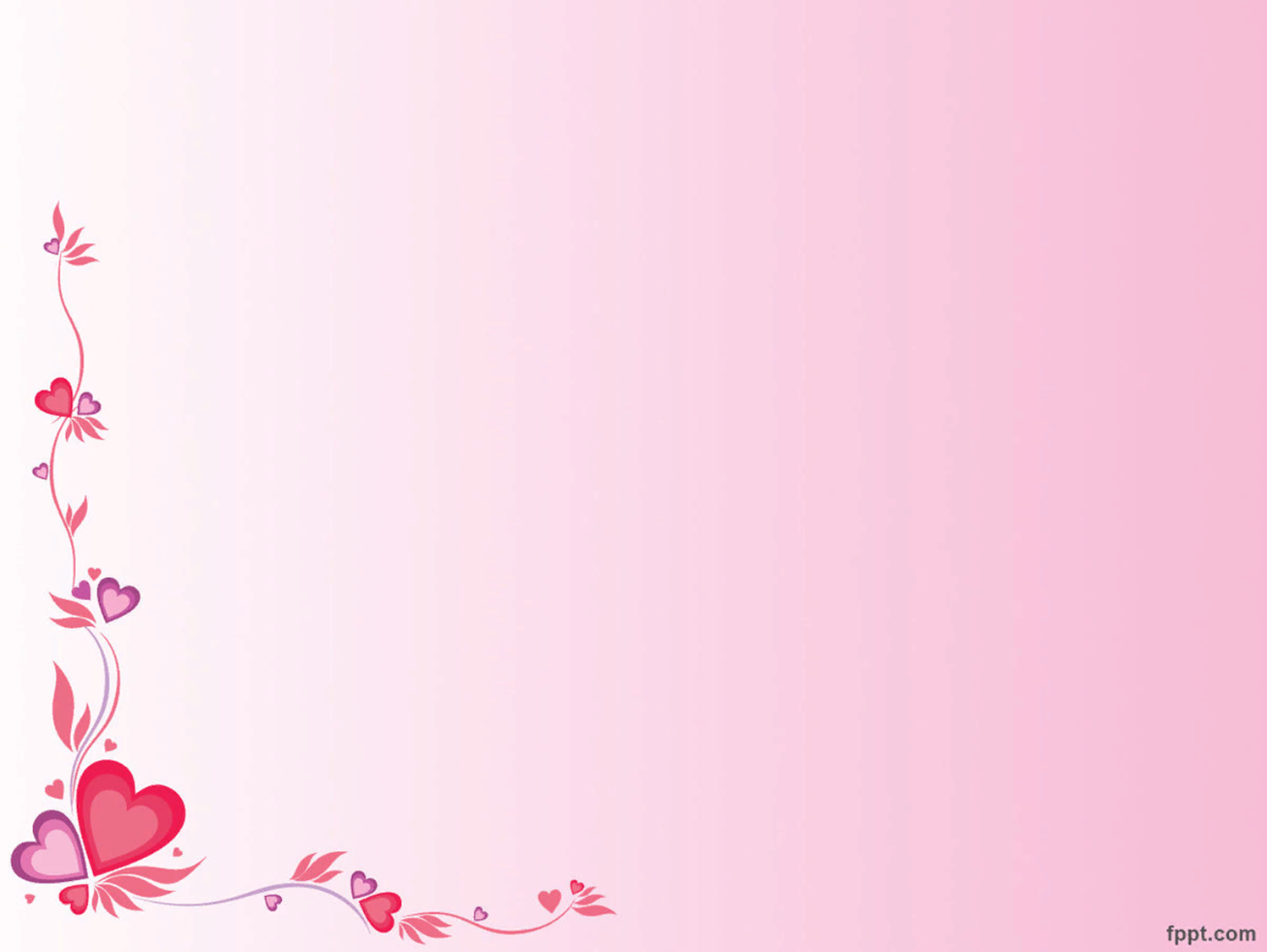 Тычком черной краской рисуем косточки
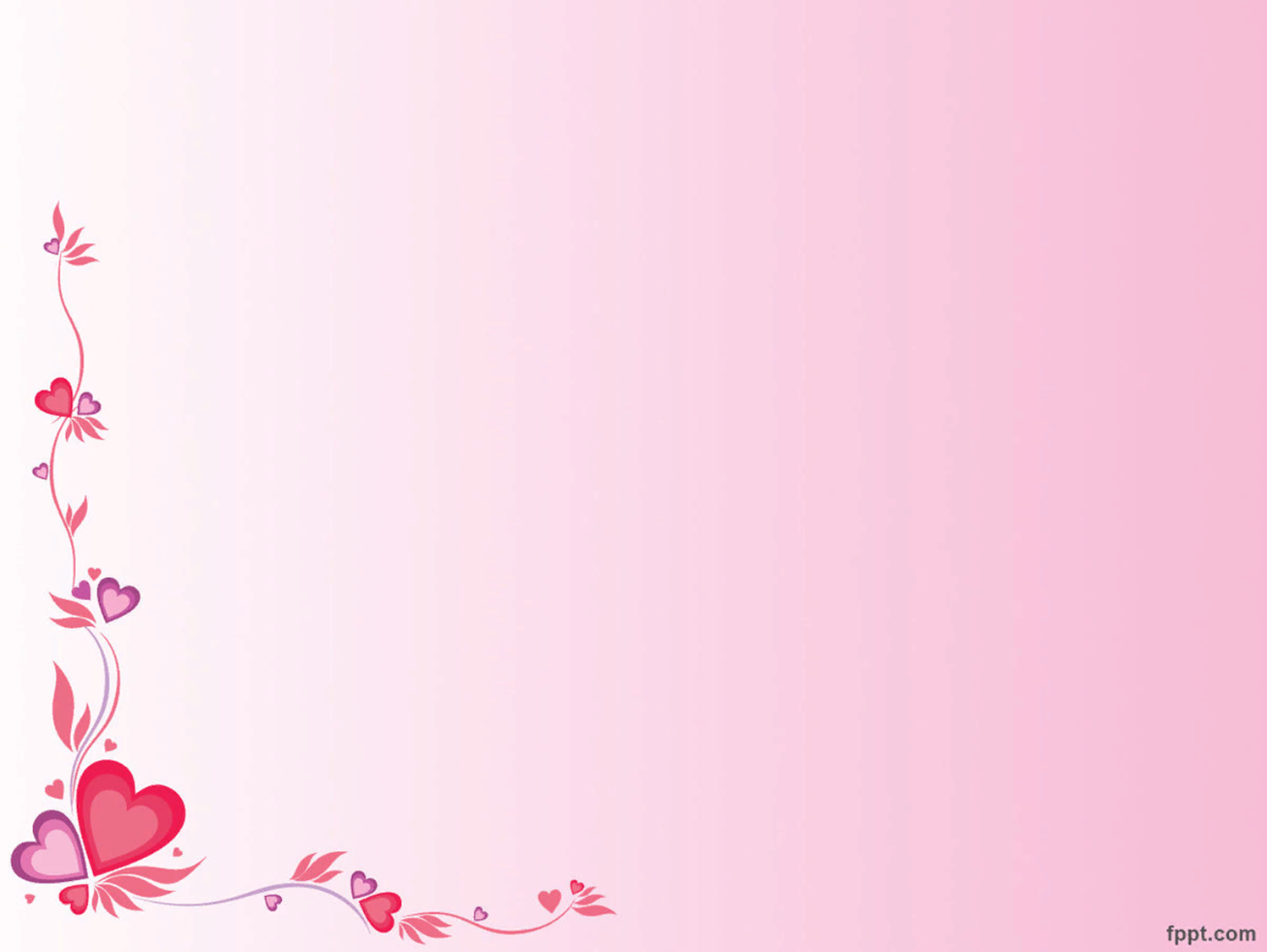 Работа готова!!!